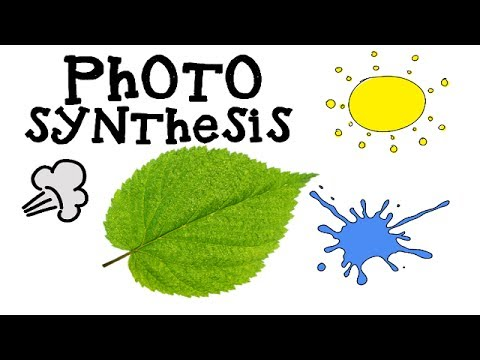 Title Page
Nuclear membrane (black)
Nucleolus (brown)
Cell Membrane(orange)

Cell Wall (dark green)
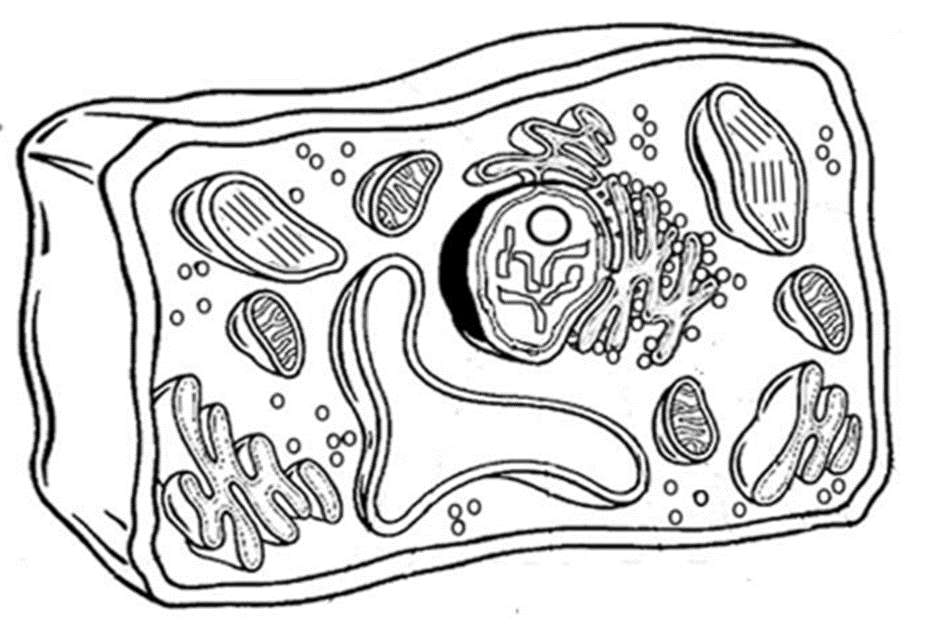 Nucleus (yellow)
Smooth endoplasmic reticulum (pink)
Chloroplasts (light green)
Rough endoplasmic 
      reticulum (Pink)
Mitochondria (red)
Cytoplasm (white)
Ribosomes (purple)
Golgi apparatus  (dark blue)
Chromosomes (gray)
Vacuole (light blue)
Nuclear membrane (black)
Nucleolus (brown)
Cell Membrane(orange)

Cell Wall (dark green)
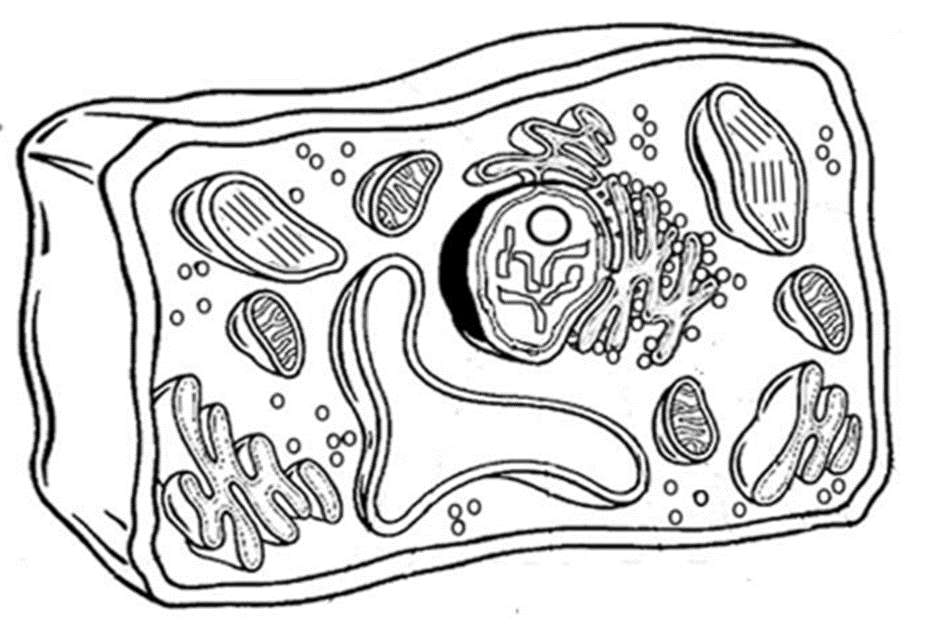 Nucleus (yellow)
Smooth endoplasmic reticulum (pink)
Chloroplasts (light green)
Rough endoplasmic 
      reticulum (Pink)
Mitochondria (red)
Cytoplasm (white)
Ribosomes (purple)
Golgi apparatus  (dark blue)
Chromosomes (gray)
Vacuole (light blue)
Nuclear membrane (black)
Nucleolus (brown)
Cell Membrane(orange)

Cell Wall (dark green)
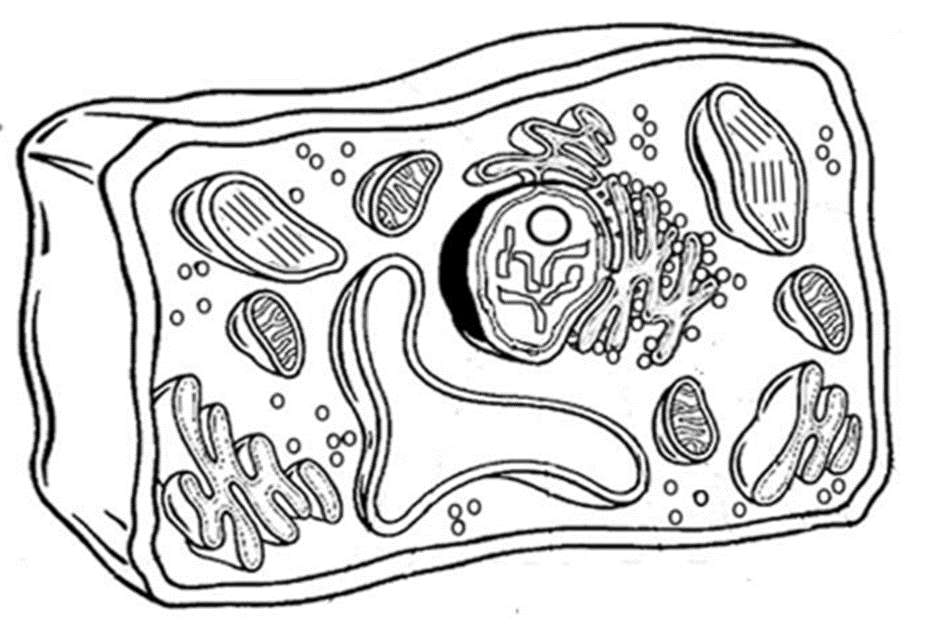 Nucleus (yellow)
Smooth endoplasmic reticulum (pink)
Chloroplasts (light green)
Rough endoplasmic 
      reticulum (Pink)
Mitochondria (red)
Cytoplasm (white)
Ribosomes (purple)
Golgi apparatus  (dark blue)
Chromosomes (gray)
Vacuole (light blue)
Nuclear membrane (black)
Nucleolus (brown)
Cell Membrane(orange)

Cell Wall (dark green)
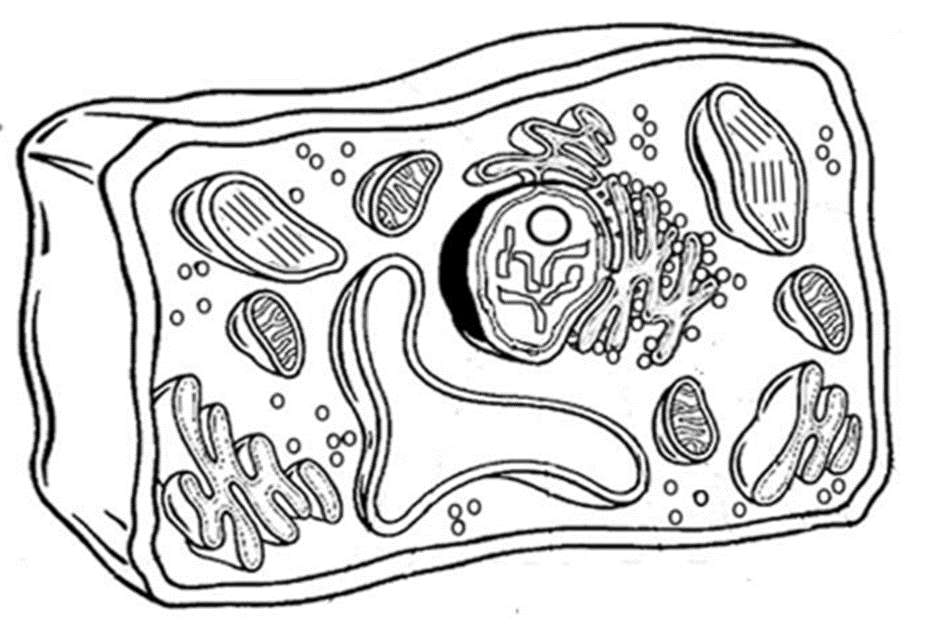 Nucleus (yellow)
Smooth endoplasmic reticulum (pink)
Chloroplasts (light green)
Rough endoplasmic 
      reticulum (Pink)
Mitochondria (red)
Cytoplasm (white)
Ribosomes (purple)
Golgi apparatus  (dark blue)
Chromosomes (gray)
Vacuole (light blue)
Nuclear membrane (black)
Nucleolus (brown)
Cell Membrane(orange)

Cell Wall (dark green)
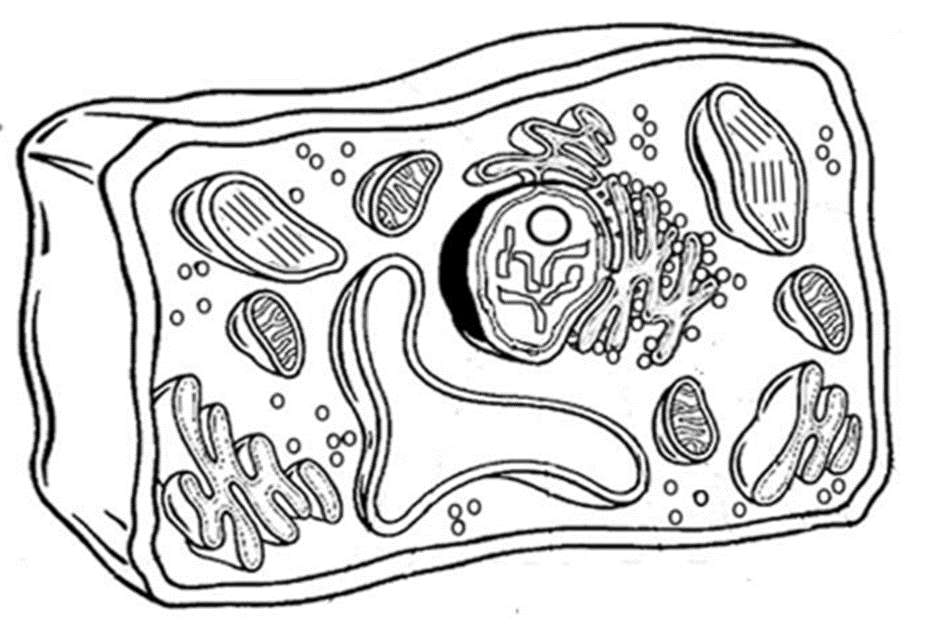 Nucleus (yellow)
Smooth endoplasmic reticulum (pink)
Chloroplasts (light green)
Rough endoplasmic 
      reticulum (Pink)
Mitochondria (red)
Cytoplasm (white)
Ribosomes (purple)
Golgi apparatus  (dark blue)
Chromosomes (gray)
Vacuole (light blue)